Kytovci
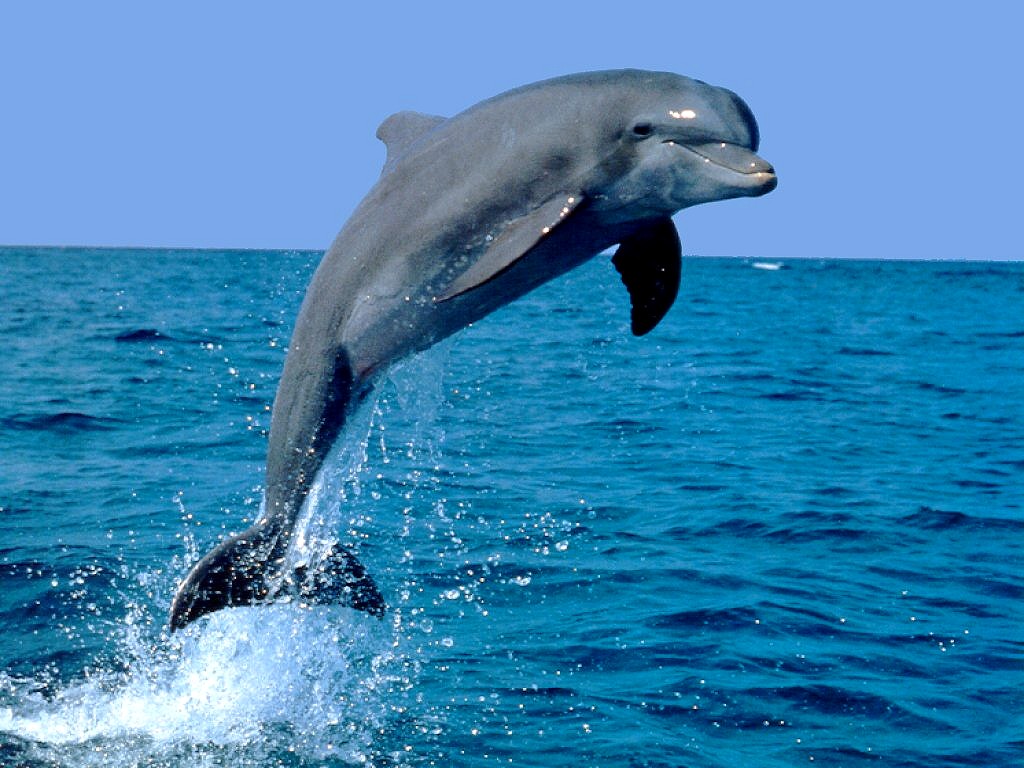 znaky
savci přizpůsobeni životu ve vodě
 mají schopnost se potápět i do velkých hloubek
na povrchu těla kůže
 přední končetiny přeměněny v ploutve, ocasní ploutev je vodorovná
 dýchají plícemi
mláďata sají mateřské mléko
nejvyvinutější smysl – sluch
Echolokace
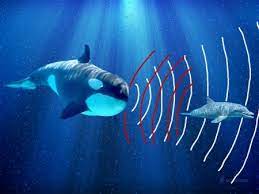 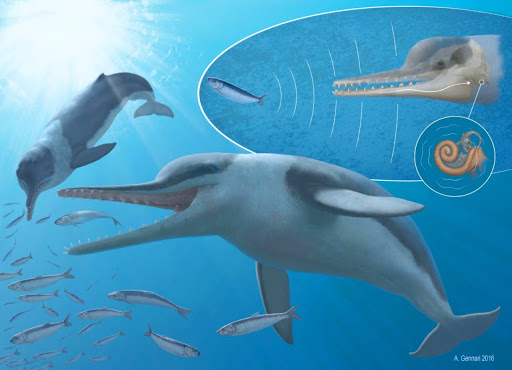 VIDEO
dorozumívají se pomocí zvuků
Delfín skákavý
VIDEO
Velryba grónská
Patří mezi největší kytovce
v tlamě má rohovité lišty(kostice),kterými cedí vodu a zachycují plankton
Plejtvák obrovský
Největší savec
Kosatka dravá
VIDEO
Narval
Běluha mořská